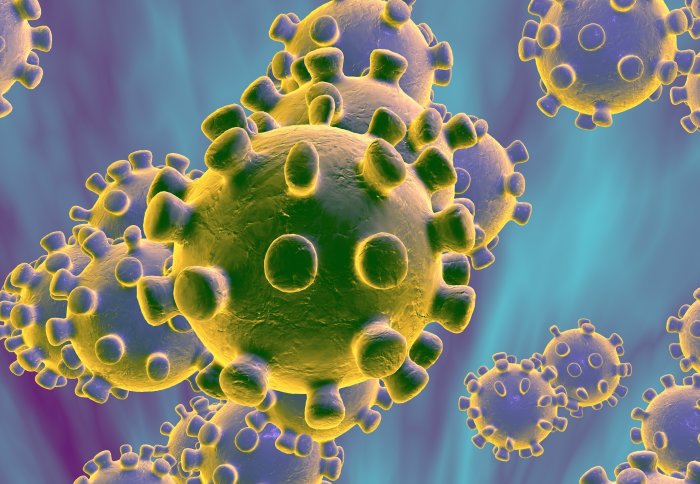 Novel coronavirus
guidelines for cleaning and disinfection
Version 1 | February 2020
Guidelines of 2019-nCoV Prevention | 2
Effective cleaning, disinfection and sterilization
Knowing the difference between cleaning, sanitizing, and disinfecting is a vital part of your team being able to perform their jobs accurately and with the  utmost cleanliness in mind. After being able to distinguish between these cleaning methods and implementing them effectively, you will have a better  understanding of coronavirus precautions. Standard cleaning and disinfection practices can effectively kill the coronavirus and prevent its spread.
CLEANING
SANITIZING
DISINFECTING
Sanitizing kills a high percentage (99.9%) of
microorganisms on surfaces.
Disinfecting kills a higher percentage (99.999%) of
microorganisms on surfaces.
Cleaning does not kill microorganisms, it removes  soil, dirt, and debris from surfaces.
Cleaning uses soaps, detergents, water, and  microfiber to physically remove soil, dirt, and  debris from surfaces.
Sanitizing uses heat (i.e. steam, hot water and hot  air) and requires at least 78°C or 171°F surface  contact or an EPA (Environmental Protection  Agency) registered product with specific contact  time to kill microorganisms on surfaces. (Primarily  used in food services.)
Disinfecting uses an EPA registered product with a  specific contact time (1-10 minutes, depending on  the chemical) to kill harmful microorganisms, like  bacteria, and pathogens on surfaces.
Cleaning lowers the count of germs by removing  them from a surface, not necessarily killing them.
Sanitizing reduces and kills the amount of germs  on a surface to a safe level recognized by the  EPA, but it does not eliminate the occurrence and  growth of bacteria, viruses and fungi.
Disinfecting further reduces and kills the amount of  germs on a surface to a safe level recognized by  the EPA, and reduces the occurrence and growth  of bacteria, viruses and fungi. (If used on items that  enter the mouth, rinsing is required.)
Sanitizing and disinfecting does not necessarily clean the surface. Cleaning must precede sanitizing and disinfecting in order to be effective.
Rinsing removes dirt and debris that has been loosened by the detergent and leads to shinier, cleaner-looking hard surfaces.
The hotel needs to reduce the risk of virus infection from all levels, so it is necessary to strictly implement  cleaning and disinfection standards and protective measures:
Food contact surfaces:  The most stringent  disinfection  procedures to  eliminate any  possibility of virus  survival.
General object surface:  while providing a wide  range of sterilization  and anti-virus, without  stimulation, to protect  facilities and personnel.
Hand hygiene:  rapid disinfection and  sterilization, easy to
use, healthy,  comfortable and safe.
Masks: coronavirus is  excreted through  respiratory secretions  and transmitted through  air droplets. Proper  wearing of masks can  provide protection.
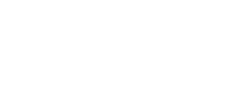 Cleaning and disinfection steps
Use the correct method for daily cleaning and disinfection of the object surface to effectively prevent coronavirus.
3. Spray disinfectant cleaner onto the  microfiber cloth and rub it until it is
absorbed evenly
2. Fold microfiber cloth to cover palm of  hand
1. 将手套戴上
1. Put on gloves
4. Wipe the surface to be cleaned, back and
forth, from top to bottom, from the inside out
5. Flip the microfiber cloth over to the other
6. Follow step 4 to continue wiping
other  surfaces to be cleaned
side, re-spray disinfectant cleaner onto the
microfiber cloth and rub it until evenly absorbed
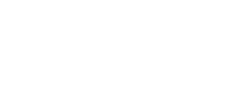 Coronavirus prevention requires special attention to  cleaning and disinfection of frequent touch areas
’Frequent touch areas’ are those areas in the hotel used or touched most often by guests. These areas need special attention because  they have the potential to accumulate the most dirt and spread bacteria. When cleaning and disinfecting surfaces, pay  special attention to the high-frequency touch areas
Frequent touch areas
Curtains, sheers, and pull cords
HVAC or PTAC control panel
Lighting switch button
Handles - doors, closets, drawers
Table
Telephones - handset and dial pad
Remote controls
Carpets - specifically in pet friendly locations
Bathroom handles - toilet flush, shower control,  sink faucets
Toilet and back or splash wall
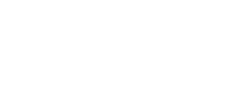 Effective hand hygiene
To prevent coronavirus, avoid touching your eyes, nose, and mouth with dirty hands and wash your hands properly. Human hands carry an average of 10  million bacteria. According to research by the World Health Organization and other institutions, proper hand washing can reduce the risk of disease by 30%  to 50%.
4

Rinse your hands and forearms  with warm flowing water
1
3

Wash your hands by following the  steps shown in the pictures below
5

Dry your hands and arms with  disposable paper towels or dryer
6
2

Place Clean & Clear  Antibacterial Hand Soap on  your palm by pressing once  only
Place hand sanitizer on your palm  by pressing once only and follow
the “7-Steps Hand Wash Steps to  sanitize your hands
Wet your hands and forearms  with warm flowing water
7 Hand Wash Steps
7 Hand Wash Steps
1）Clean and sanitize  your palms
2）Scrub the back of the  hand with the palm
3）Clean and sanitize
4）Clean and sanitize the  back of your fingers and  the joints
6）Clean and sanitize  your fingertips
7）Clean and sanitize your  wrists and forearms
5）Clean and sanitize your  thumbs
between fingers